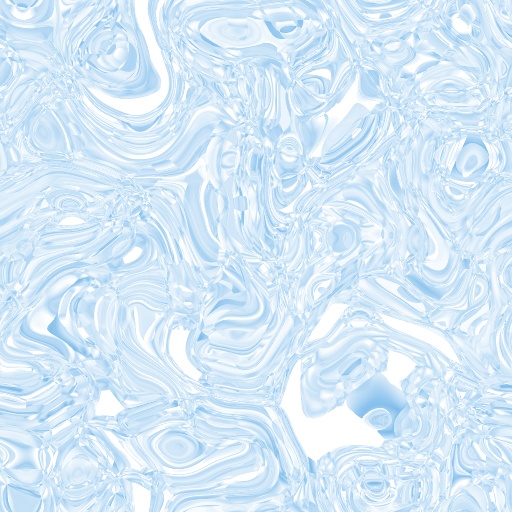 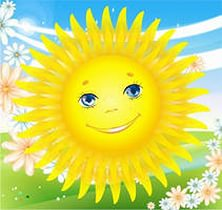 Солнышко, солнышко, 
Мы твои лучи,
Быть людьми хорошими – 
Ты нас научи!
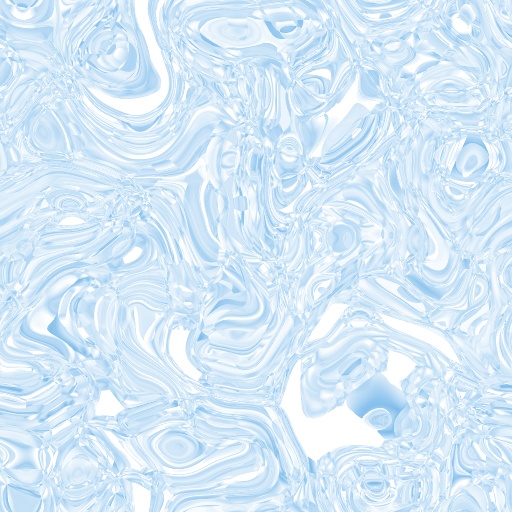 Вежливость помогает 
или мешает 
людям жить?
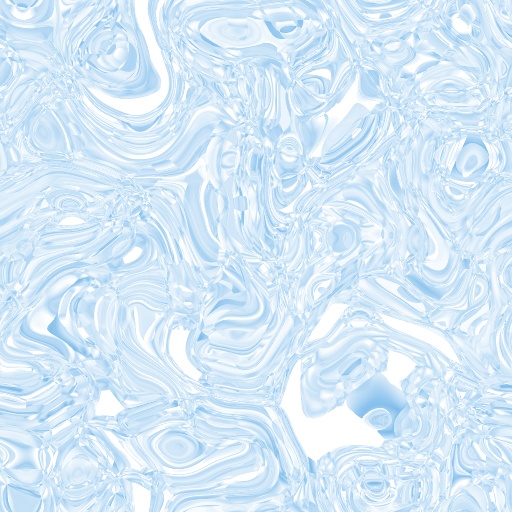 «Быть вежливым, значит …»
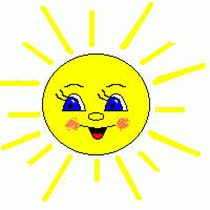 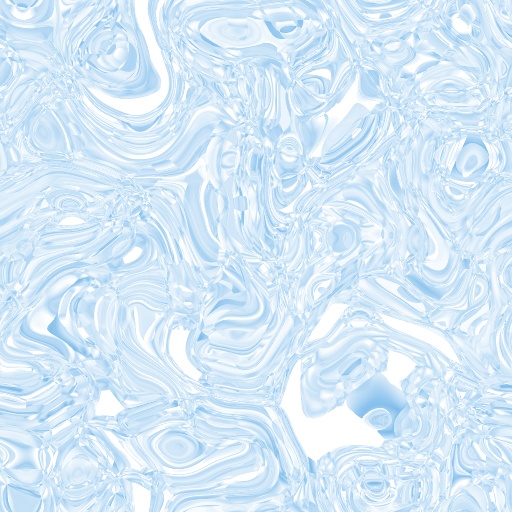 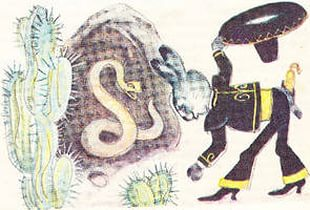 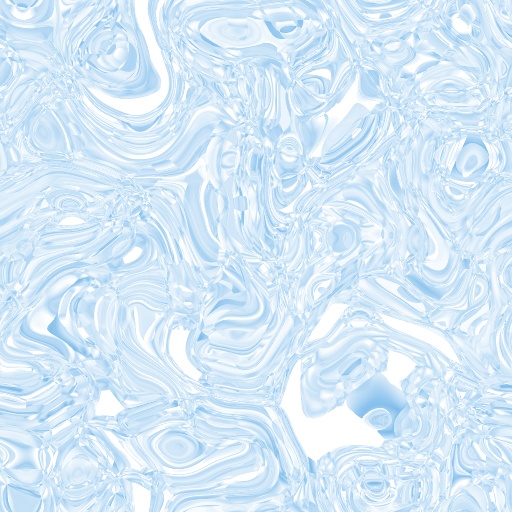 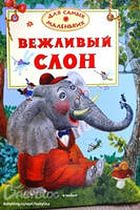 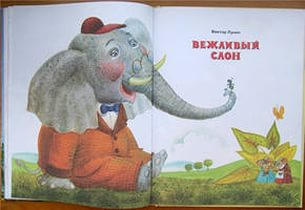 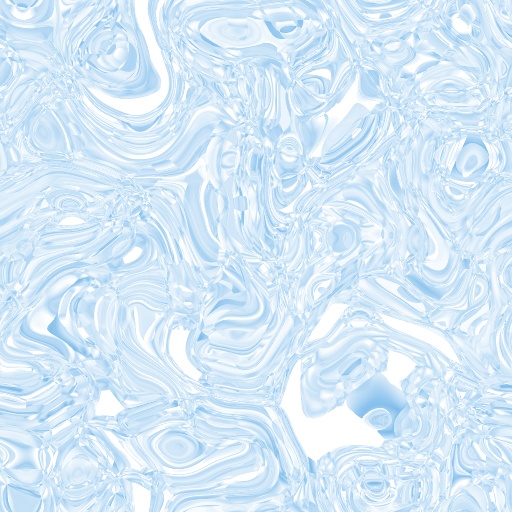 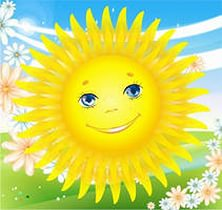 Солнышко, солнышко, 
Мы твои лучи,
Быть людьми хорошими – 
Ты нас научи!
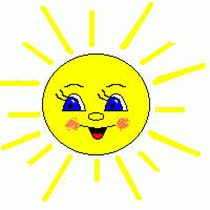 грубость
доброта
крик
помощь
драка
улыбка
уважение
хамство
забота
внимание
вежливость
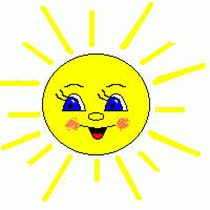 вежливость
доброта
улыбка
помощь
уважение
ласка
забота
внимание
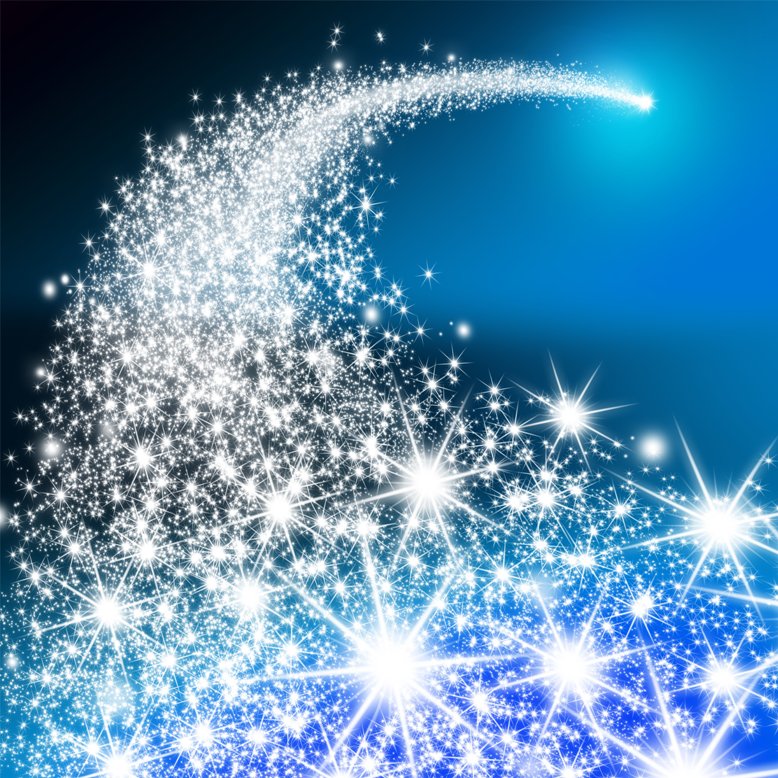 С наступающим Новым Годом!